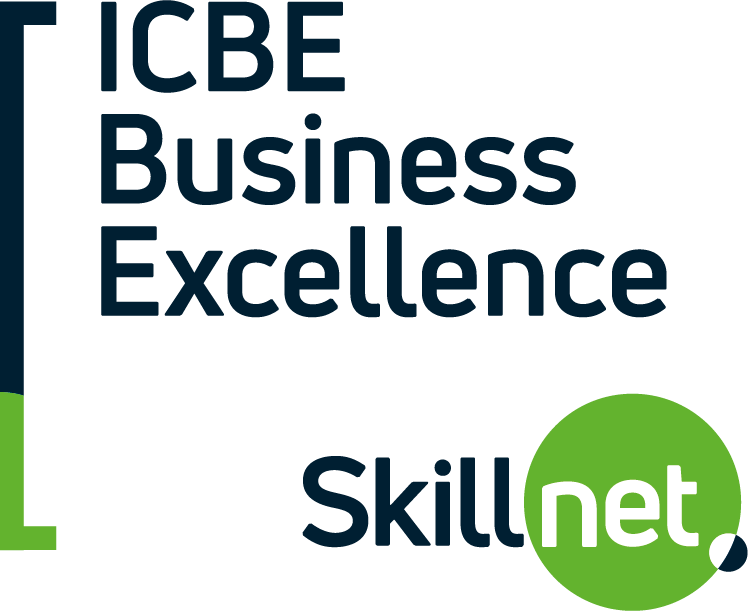 Welcome to the ICBE Business Excellence Skillnet Programme for
Business Support Functions Data Analytics Start Your Journey Level 1*You may be contacted regarding this training by an external evaluator in the future
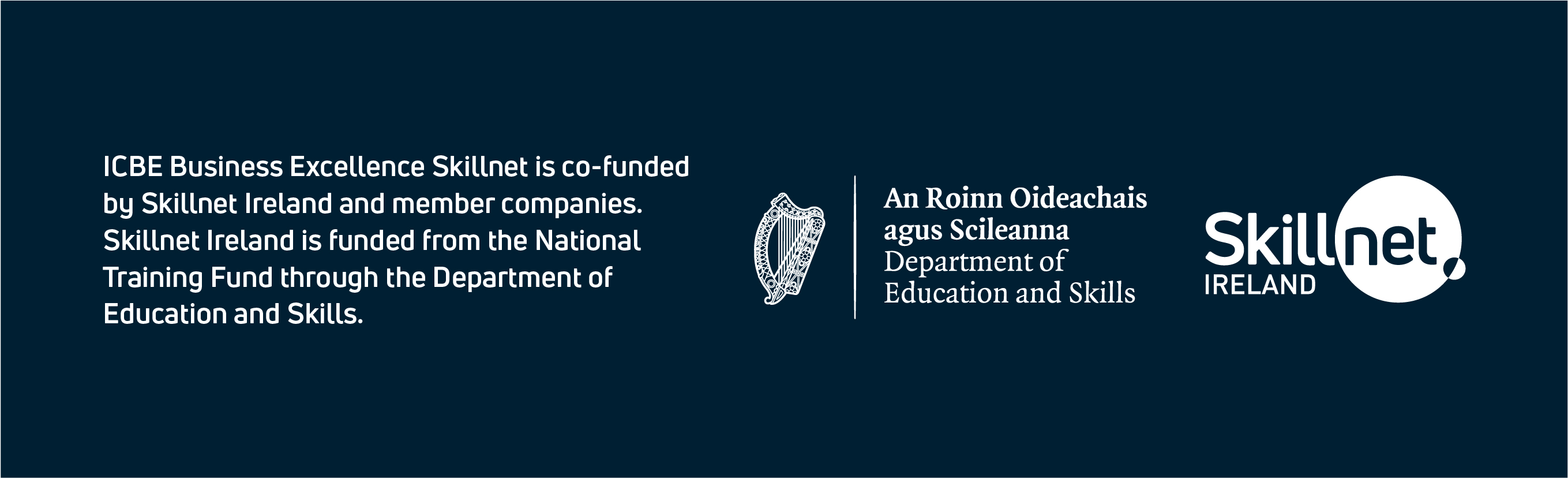 28/01/2025
LEADING DIGITAL TRANSFORMATION
1
Data Analytics Program Overview
 ICBE Business Excellence Skillnet Programme for Business Support Functions
To help increase the overall data literacy and analytics maturity of the different functions of organisations. This is in order to facilitate these organisational groups to fully capitalise on the strategic and financial benefits in leveraging what the newer data analytics technologies have to offer
Level 3
Level 3: Master Level:  Portfolio of possible advanced analytics use cases, deep dive mentoring across Data Analytics Use Cases Data Architecture, Data & Master Data Management, Data Governance and Data Engineering
Developed
Mentor Supported
Level 2: Practitioner Level: Use of Level 1 learning with company team and data
Level 2
This Course
Level 1: More Alignment and Understanding: Overview of Data Analytics Framework model with exercises in Power BI / Qlik / TIBCO / Pyramid Analytics / R / Python / MATLAB (customer choice)
Level 1
Level 0.5: Alignment and Understanding: Overview of Data Literacy, why it is important, use of generative AI to start building critical thinking skills
Level 0.5
Data Analytics Level 1 Training
2
Copyright © 2025  Clarke Analytics Ltd. & ICBE All Rights Reserved
ICBE Business Excellence Skillnet Lecture Structure Overview(Alignment and understanding)
Module 1: Introduction to Modern Data Services & Business Analytics
Productivity
Gains
Financial
Risk
Growth
Module 2: Data Analytics Collaboration & Lifecycle
Data  Services
Data Insight to drive business action for productivity or growth
Collaboration
Teaming, Technology supported
Governance
Compliance, Ethics, Security
Module 3: Modern Data Architectures & Technology
Data Process Lifecycle
Data analysis methods, ML, AI
Module 4: Review of Data
Module 5: Advanced Analytics – Theory & Methods
Data
Customer, Process, Inventory, Granularity
Module 6: Putting it all together
Technical Data Architecture
Applications, Tools, Infrastructure
Big, Fast, Structured, Un-structured, Relational, Data Lake
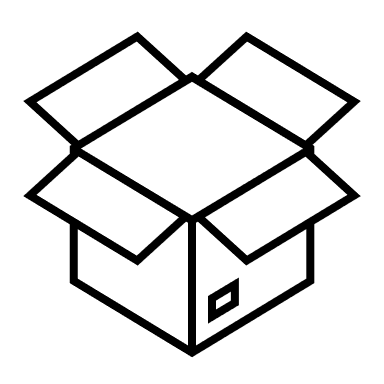 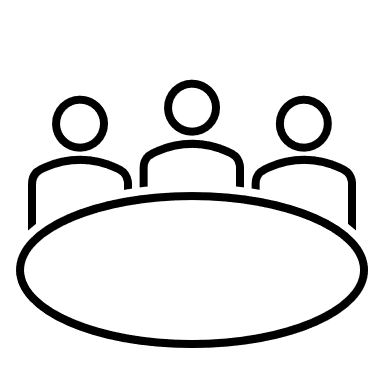 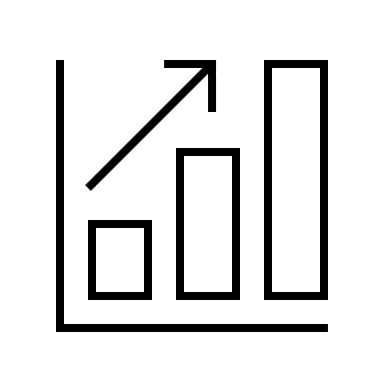 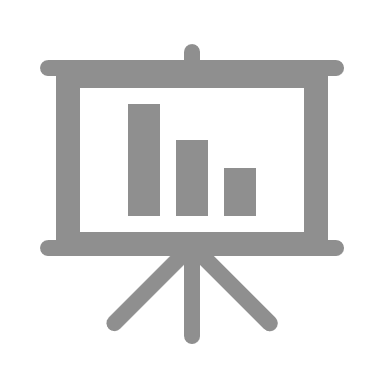 Projects & People
Skill sets, Training, Teaming, Methodology, Mentorship
Introduction
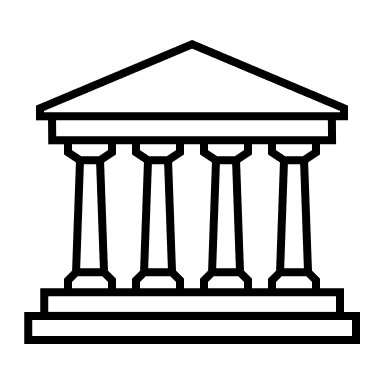 Collaboration
Presentation
Adv Analytics
Review of Data
Architectures
Data Analytics Level 1 Training
3
Copyright © 2025  Clarke Analytics Ltd. & ICBE All Rights Reserved
[Speaker Notes: Instructor Notes/Guide:

The building of the three key understandings that the course is designed to achieve are conducted through 6 separate modules as listed. Governance and Ethics are becoming a massive area of conversation and requirement in business. It is planned that further modules will be offered as part of the Level2 Practitioner training and assessment.]
ICBE Business Excellence Skillnet Analytics Training  Structure Detail Overview
Data Analytics Level 1 Training
4
Copyright © 2025  Clarke Analytics Ltd. & ICBE All Rights Reserved
[Speaker Notes: Instructor Notes/Guide:

The key lessons that will be covered in each of the 6 modules are noted here.]
Weeks 1 to 4 Timetable Overview – Level 1 (public course)
Week 1
Week 2
Thurs
Mon
Tues
Weds
Fri
Mon
Tues
Weds
Thurs
Fri
Intro
@11AM
Lecture5
@11AM
Lecture6
@11AM
Student
Project Work
2 hours
Lecture2
@11AM
Lecture3
@11AM
Lecture4
@11AM
Optional Lecture 7
@3PM
Breakout 2
@2PM
Breakout 1
@2PM
Breakout 4
@2PM
Breakout 3
@2PM
Breakout 5
@2PM
Lecture1
@2PM
Mentor Session
@4PM
90 Minute lecture
60 Minute lecture
60 Minute lecture
60 Minute lecture
60 Minute Breakout
90 Minute lecture
60 Minute Mentoring
60 Minute Breakout
2 Hour Student Project Work
Estimate 9 hours student time
Estimate 8 hours student effort
Note1: Mentoring sessions are at a class level.  Questions should be related to the practice projects
Data Analytics Level 1 Training
5
Copyright © 2025  Clarke Analytics Ltd. & ICBE All Rights Reserved
[Speaker Notes: Instructor Notes/Guide:

The key lessons that will be covered in each of the 6 modules are noted here.]
Weeks 1 to 4 Timetable Overview – Level 1 (public course)
Week 3
Week 4
Thurs
Mon
Tues
Weds
Fri
Mon
Tues
Weds
Thurs
Fri
Student Project Work
2 hours
Student Project Work
2 hours
Student Project Work
2 hours
Final All teams Presentations
On Friday
@10AM
For 2 hrs
Student Project Work
2 hours
Student Project Work
2 hours
Mentor Session
@4PM
Mentor Session
@4PM
+6 weeks

Check In
Note2: Student Project Work Time is suggested only, and each team should decide how much time they wish to spend on their project. It is put on the timetable to assist student understanding commitment.
60 Minute Mentoring
2 Hour Student Project Work
Estimate 7 hours student time
Estimate 7 hours student time
Data Analytics Level 1 Training
6
Copyright © 2025  Clarke Analytics Ltd. & ICBE All Rights Reserved
[Speaker Notes: Instructor Notes/Guide:

The key lessons that will be covered in each of the 6 modules are noted here.]
Level 1 - Expected Course Learning Outcomes
Raising the overall data literacy and data analytics maturity level of company resources
Understanding of the type of business questions that are increasingly being answered by Data Analytics platforms and tools
Understanding how to apply processes, tools, roles & responsibilities, collaboration, risk & expectation management required to build effective data analytics programs
Understanding how to harness the latest data architectures used in providing the required data to analytics systems to answer the business questions relative to the new industry 4.0 / 5.0 era
The ability to apply the latest analytic techniques, tools and algorithms in the market to speed the harnessing of data for business advantage.
Data Analytics Level 1 Training
7
Copyright © 2025  Clarke Analytics Ltd. & ICBE All Rights Reserved
[Speaker Notes: Instructor Notes/Guide:

The expected learning outcomes can be read from the slide.]
Course Materials
Reference Materials

Lecture Slides with Notes

Appendix
References
Glossary of Terms

Student Lab Instructions

Datasets for course project

Access to Microsoft Power BI [**]
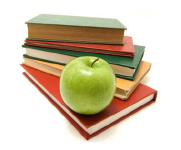 ** - Most widely asked for analytics tool. Free evaluation version available from Microsoft. Other tool options can be discussed.
Data Analytics Level 1 Training
8
Copyright © 2025  Clarke Analytics Ltd. & ICBE All Rights Reserved
[Speaker Notes: Instructor Notes/Guide:

Details on how to access the course materials]